SUBVENÇÕES
para a renovação e descarbonização da frota de transporte público coletivo
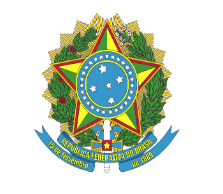 Proposta
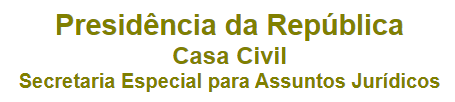 LEI Nº 14.789, DE 29 DE DEZEMBRO DE 2023

Art. 1º A pessoa jurídica tributada pelo lucro real que receber subvenção da União, dos Estados, do Distrito Federal ou dos Municípios para implantar ou expandir empreendimento econômico poderá apurar crédito fiscal de subvenção para investimento, observado o disposto nesta Lei.

Art. 21. Ficam revogados os seguintes dispositivos:
IV - art. 30 da Lei nº 12.973/2014

Art. 30. As subvenções para investimento, inclusive mediante isenção ou redução de impostos, concedidas como estímulo à implantação ou expansão de empreendimentos econômicos e as doações feitas pelo poder público não serão computadas na determinação do lucro real, desde que seja registrada em reserva de lucros.
Isenção do IRPJ e da CSLL a parcela de subvenção destinada à descarbonização da frota de ônibus utilizada no transporte público, transferida pela União, Estados, Distrito Federal ou Municípios, para pessoas jurídicas.